Employee anniversary
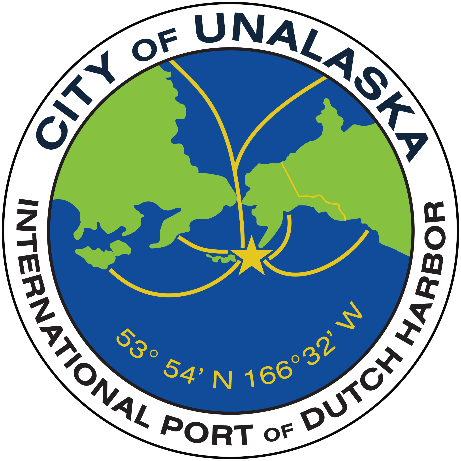 MARICHU MILLER
15 Years
Department of 
Public Works

Congratulations!